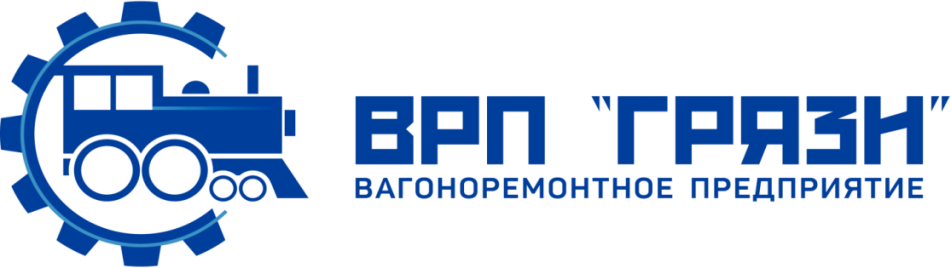 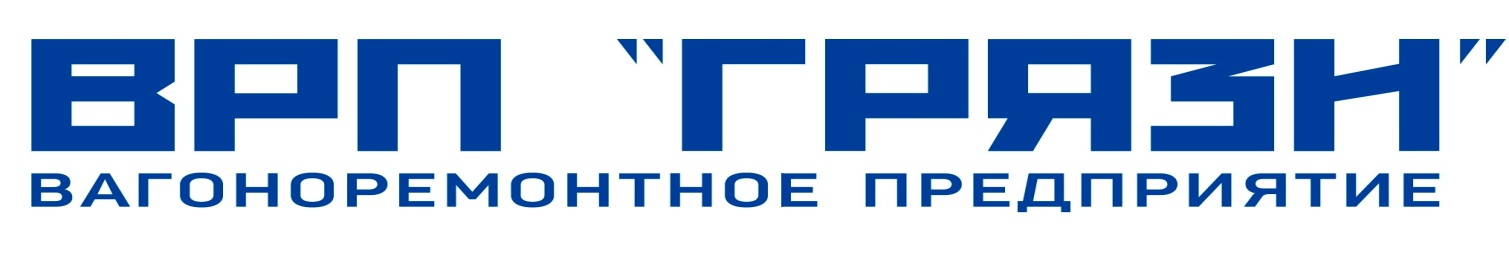 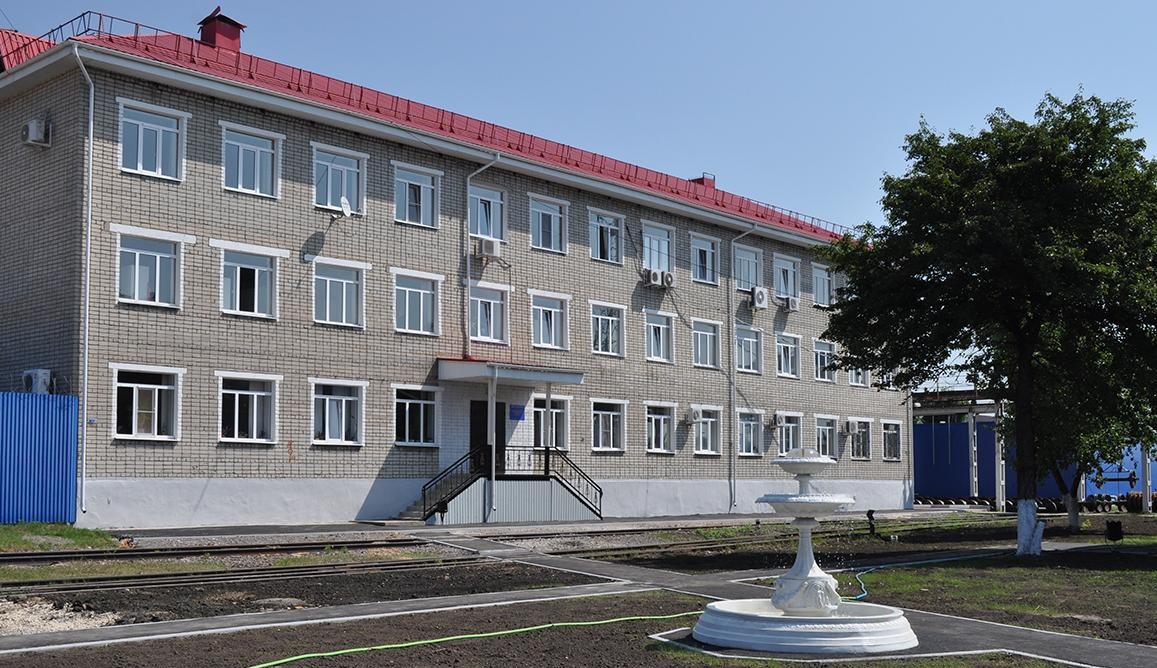 г. Грязи, 2019
Вагоноремонтное предприятие Грязи основано в июне 2010 года как совместное предприятие ООО «Независимая Транспортная компания» (НТК) и ОАО «Российские железные дороги». Летом 2014 года НТК была переименована в «Первую Грузовую Компанию». В сентябре 2014 года «Первая Грузовая Компания» приобрела у РЖД 50% минус 1 акция предприятия в ходе открытого аукциона. Стоимость сделки составила 151,2 млн рублей. В результате покупки ПГК довела долю владения в ВРП «Грязи» до 100% акций. В настоящий момент на предприятии трудится 453 человека.
Установлена и введена в эксплуатацию вагоноремонтная машина ВРМ-Т
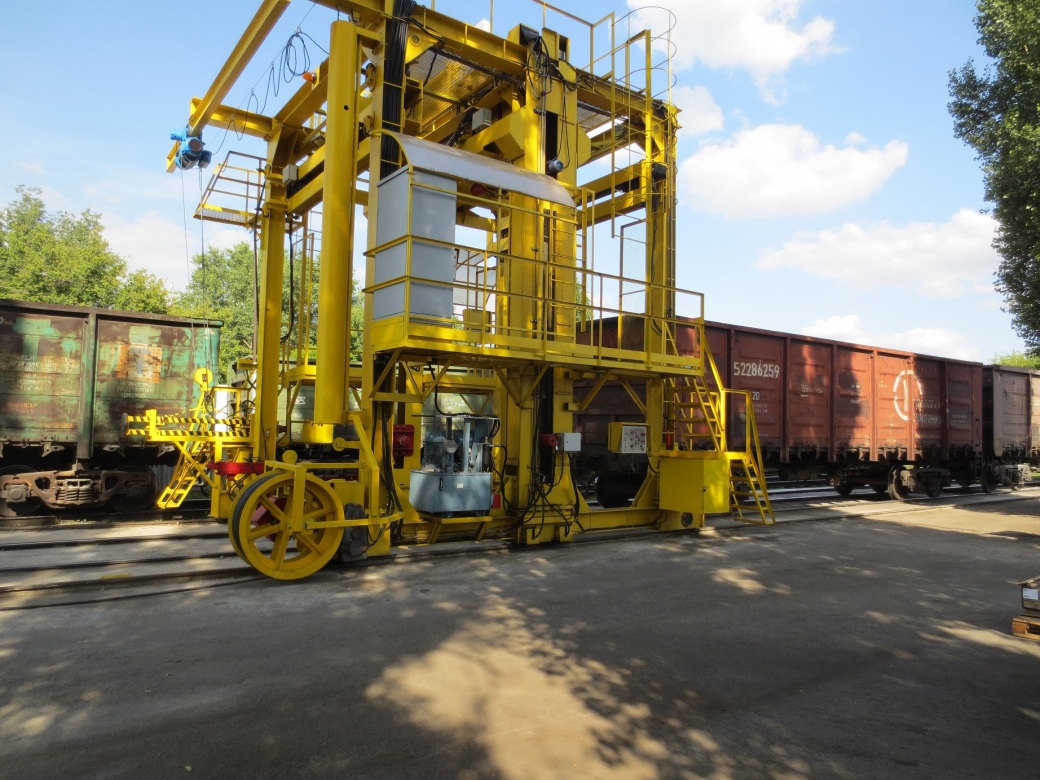 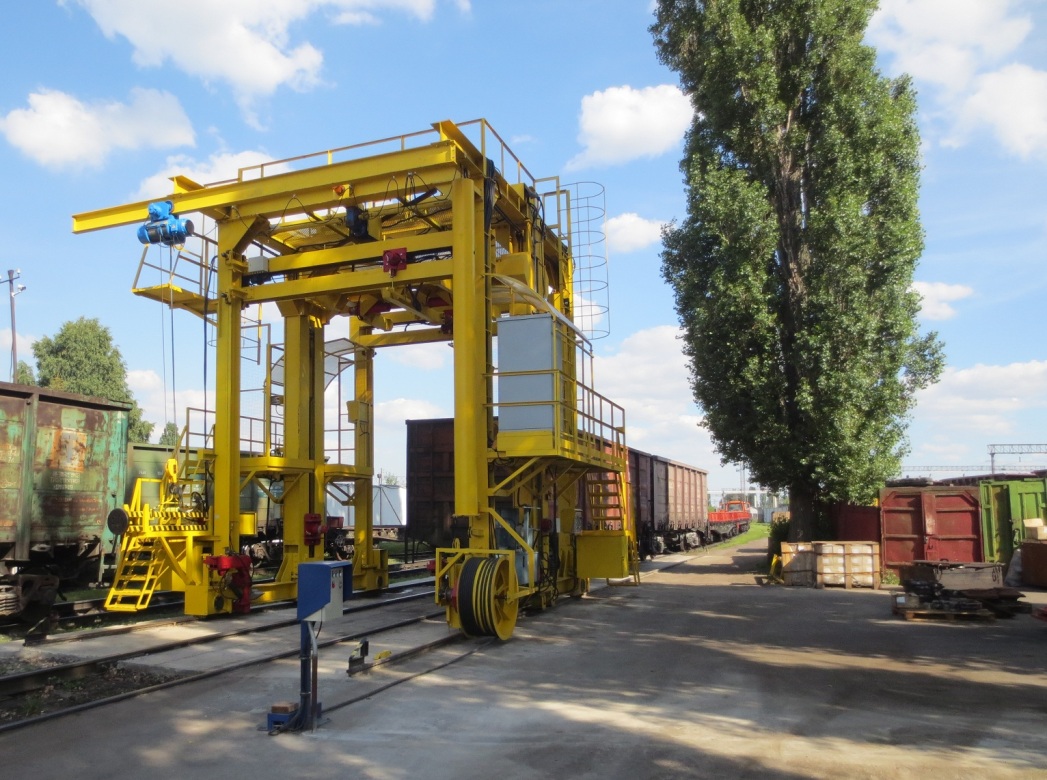 Установлены и запущены весы вагонные «БАМ»
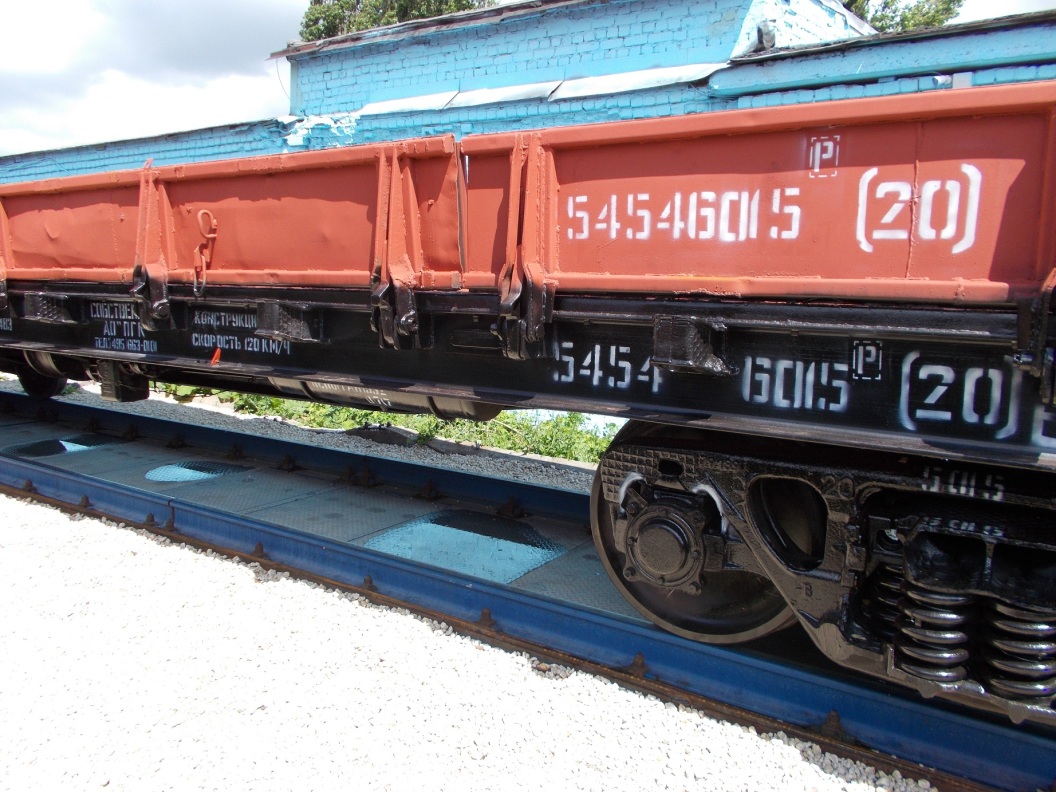 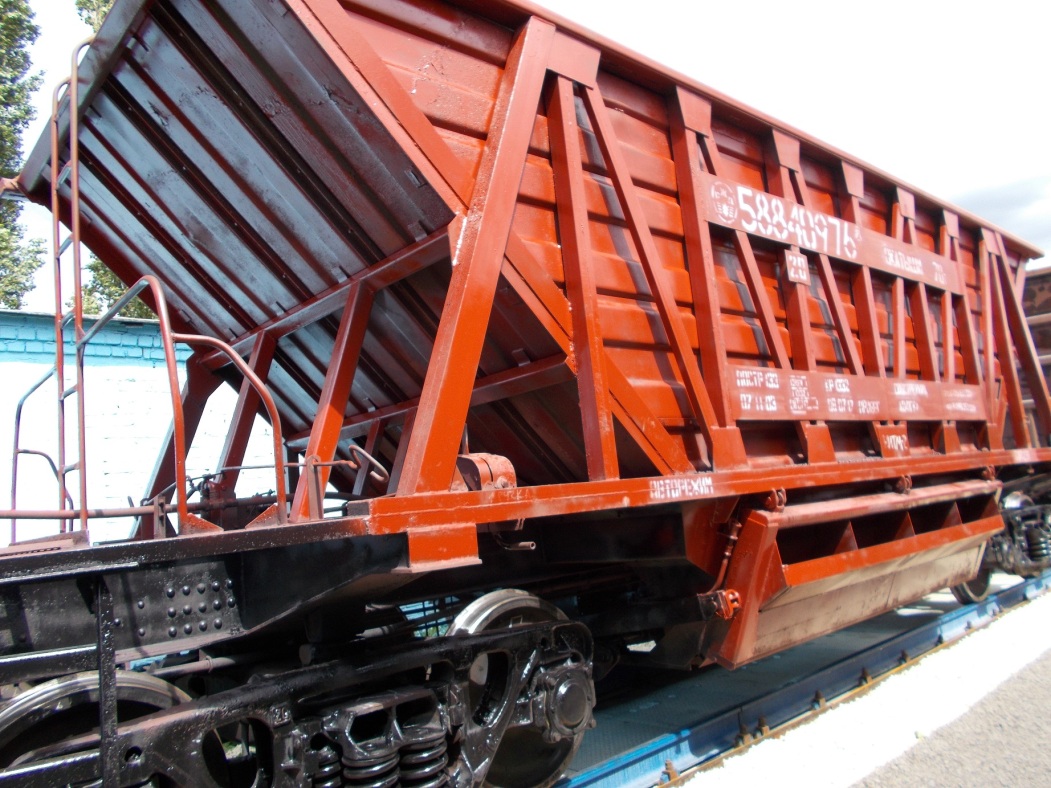 Организация капитального ремонта колесных пар на предприятии
 Прессовый участок

2017 год
Так стало
Так было
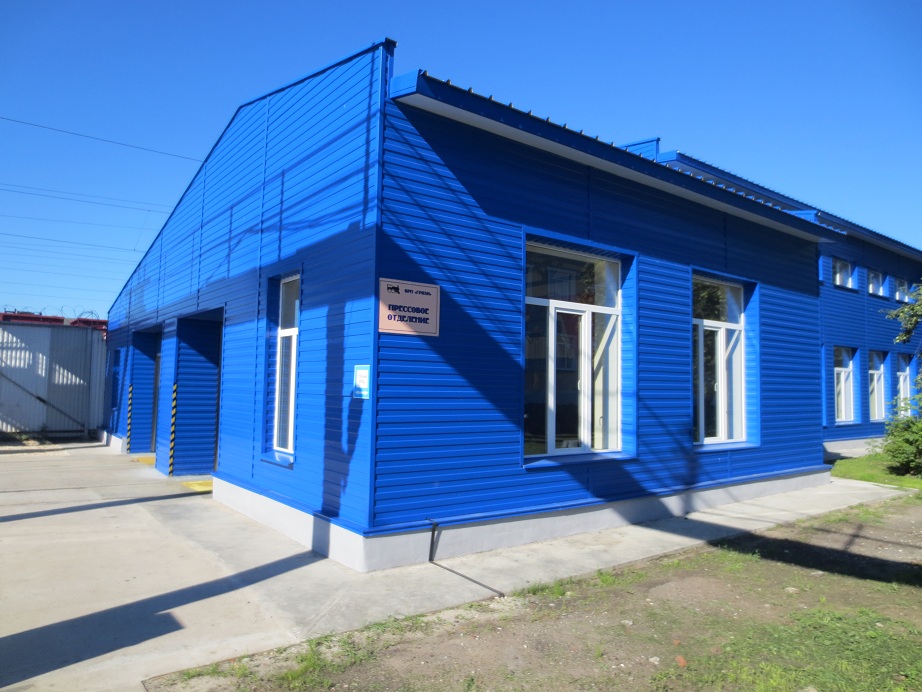 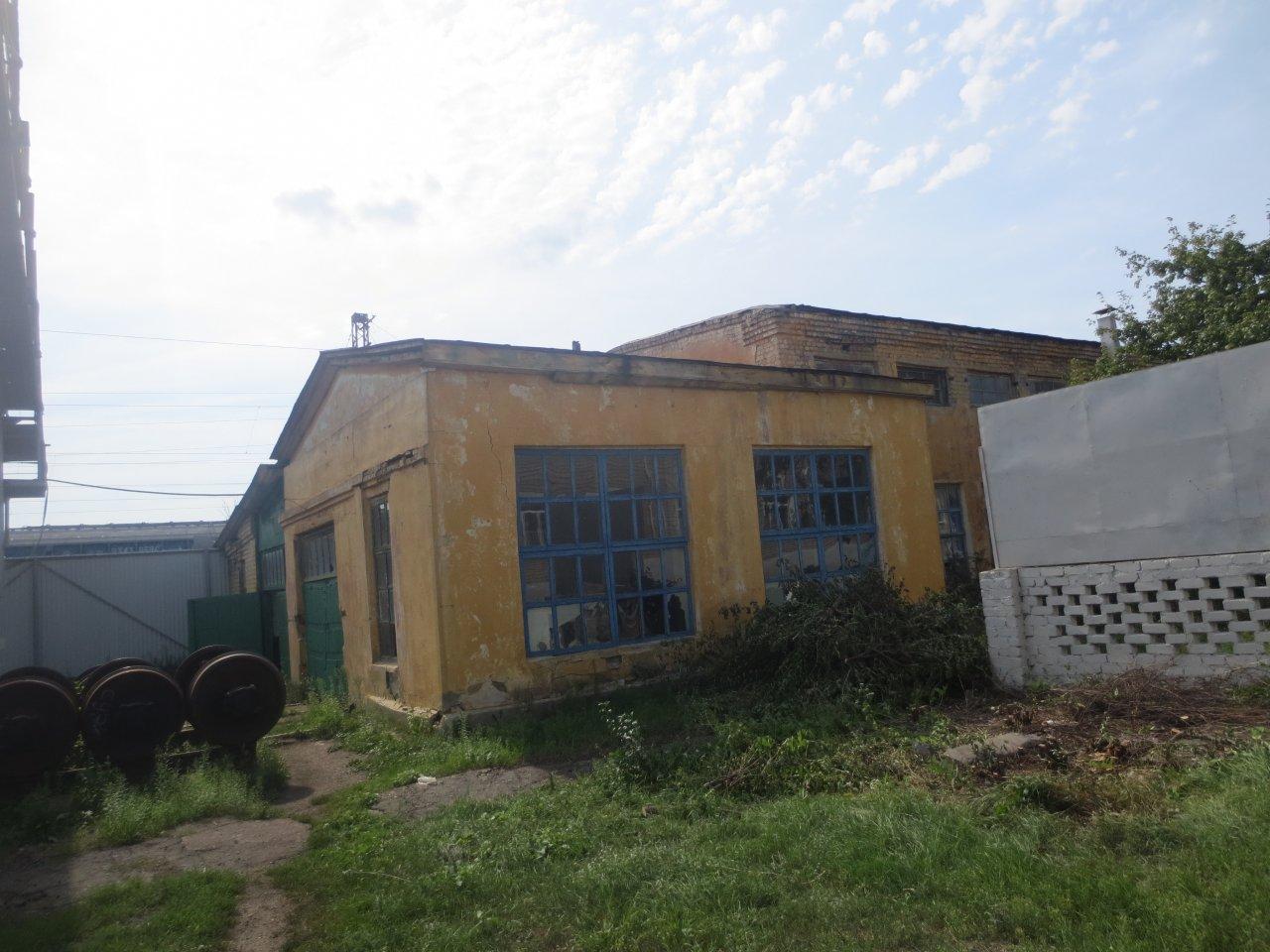 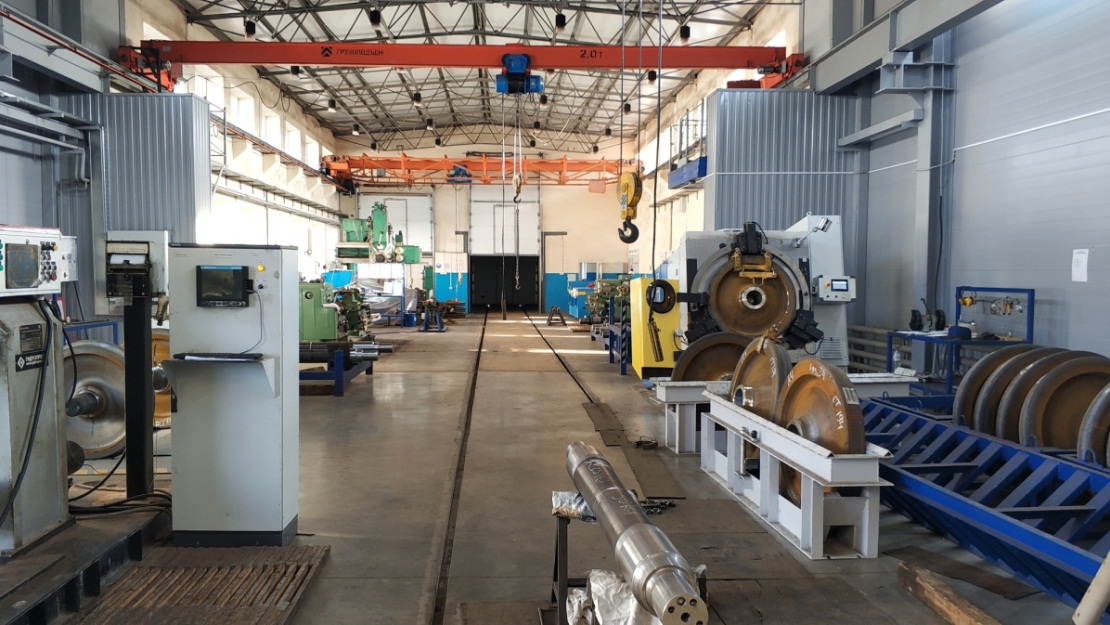 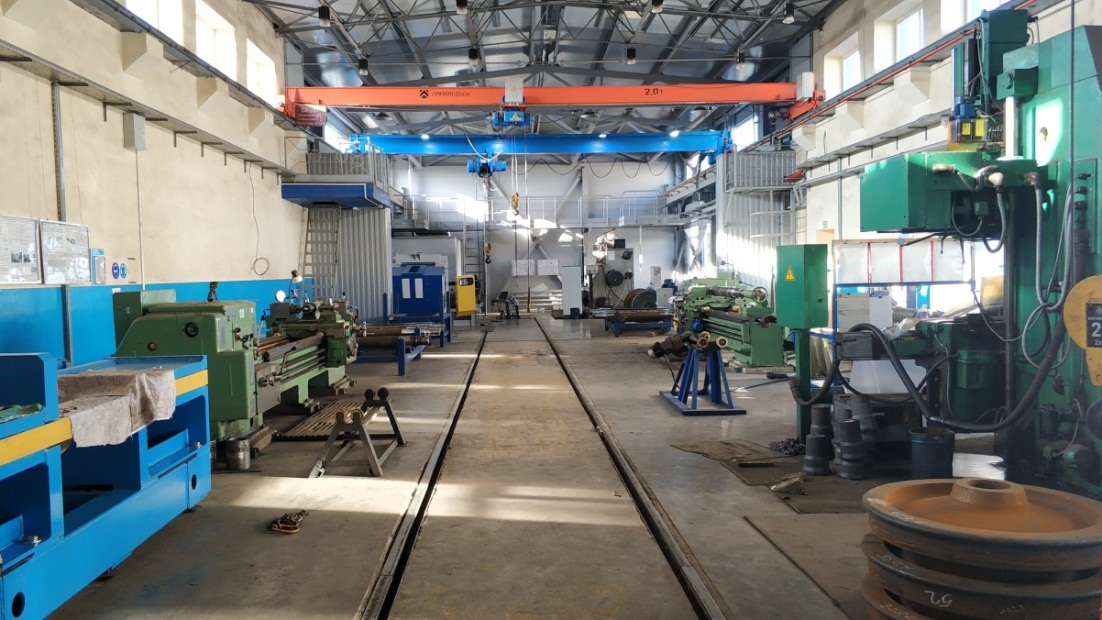 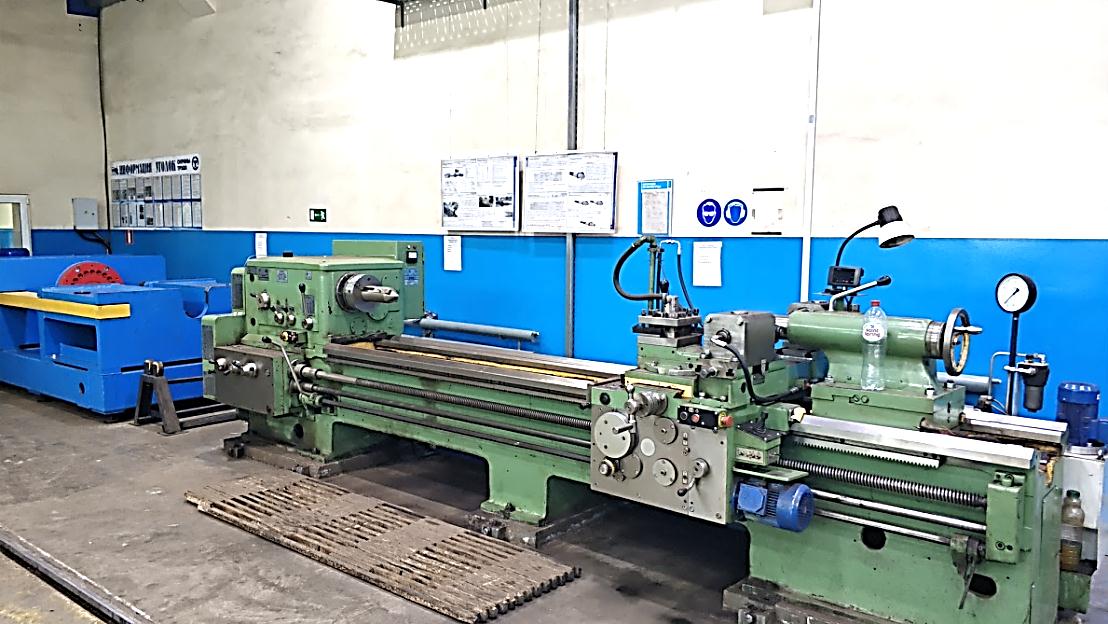 Реконструкция колесно-роликового и тележечного участков 
2018г.
Благодаря запуску новых мощностей на предприятии дополнительно создано более 100 новых рабочих мест.
«За счет реализации проекта ВРП увеличило свои мощности по ремонту вагонов в 1,5 раза.
Сегодня производственные мощности ВРП Грязи позволяют выполнять капитальный и деповской ремонт 6 200 грузовых вагонов в год.
Новое здание колесно-роликового участка
Так стало
Так было
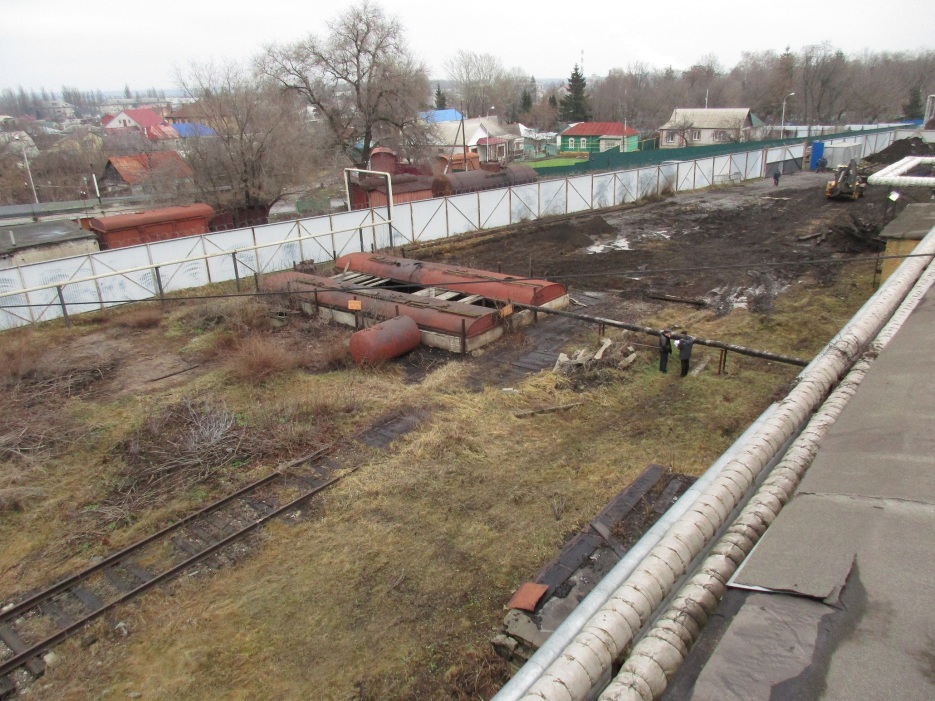 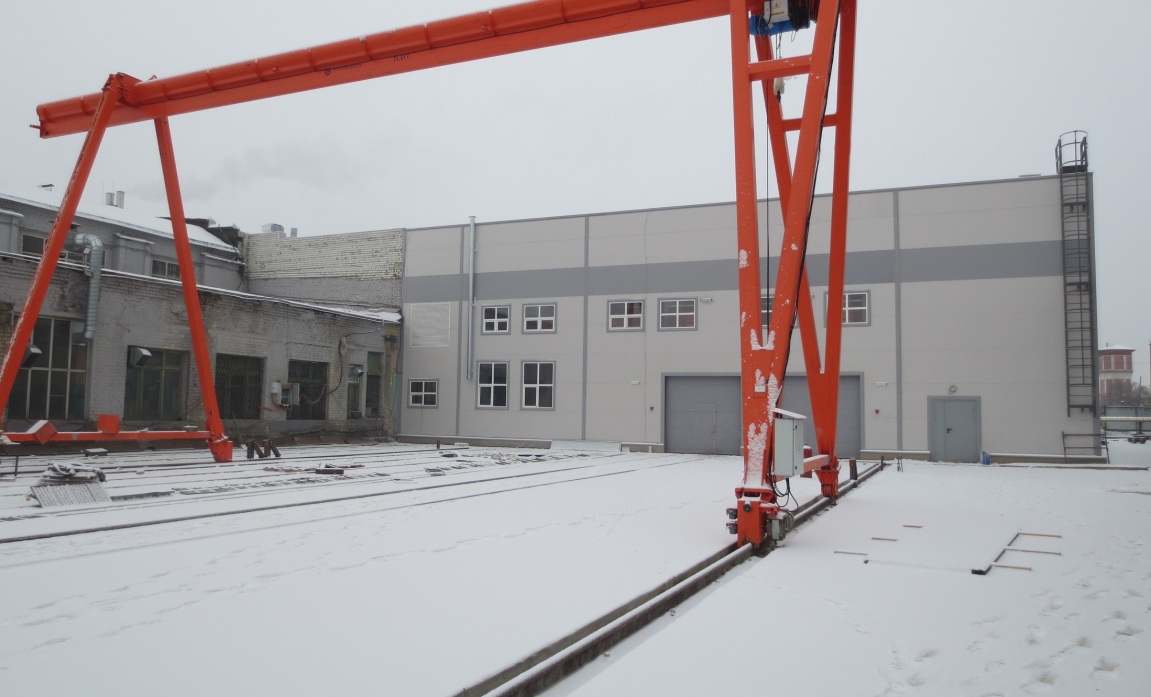 Участок ремонта тележек
Так стало
Так было
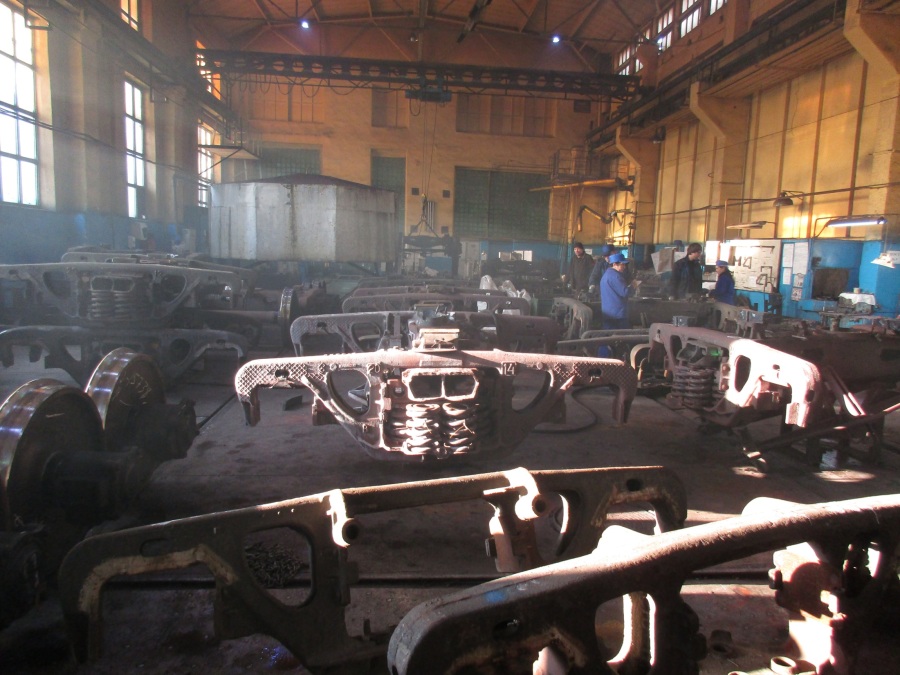 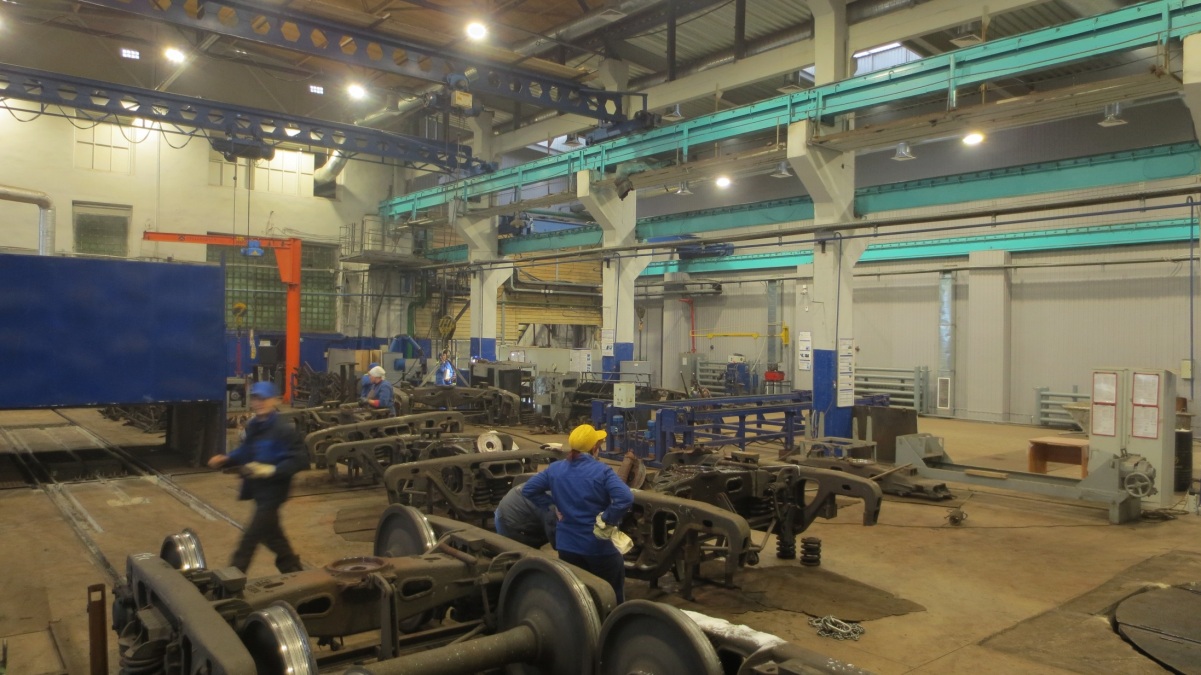 Токарное отделение колесно-роликового участка
Так стало
Так было
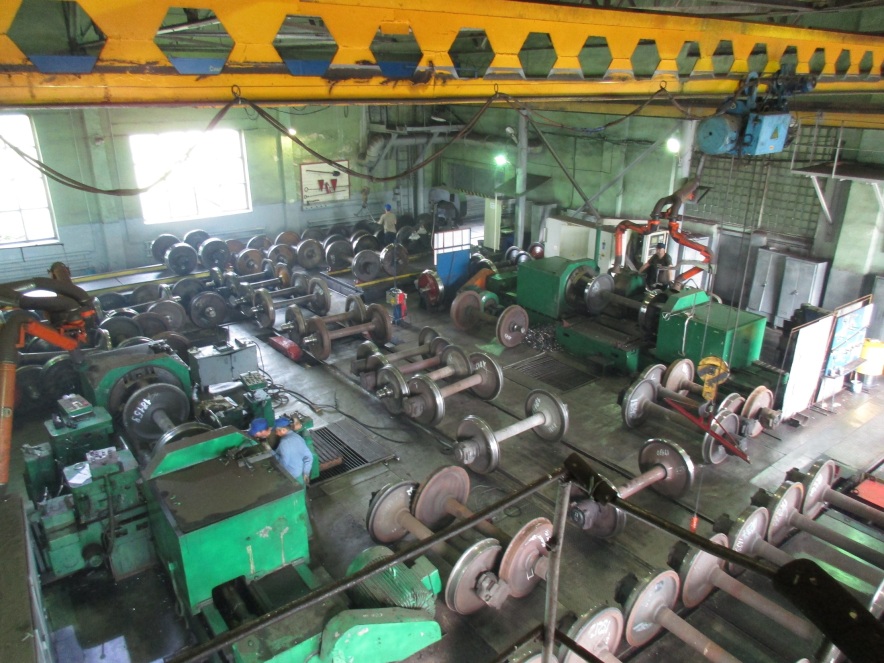 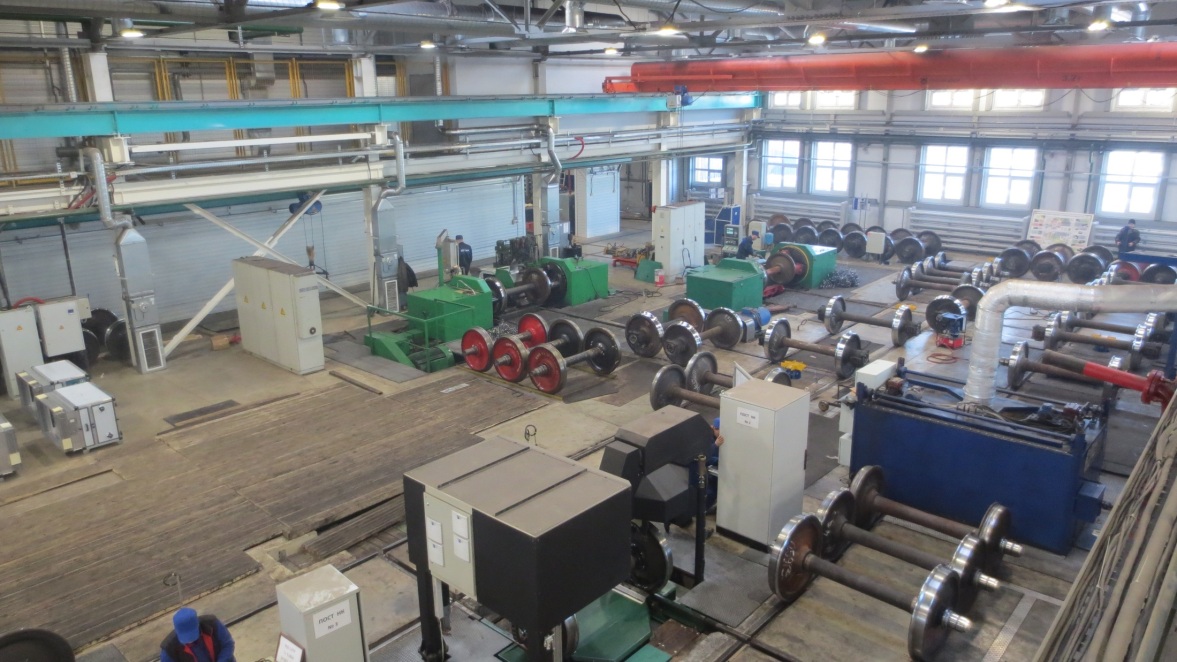 Демонтажное отделение колесно-роликового участка
Так стало
Так было
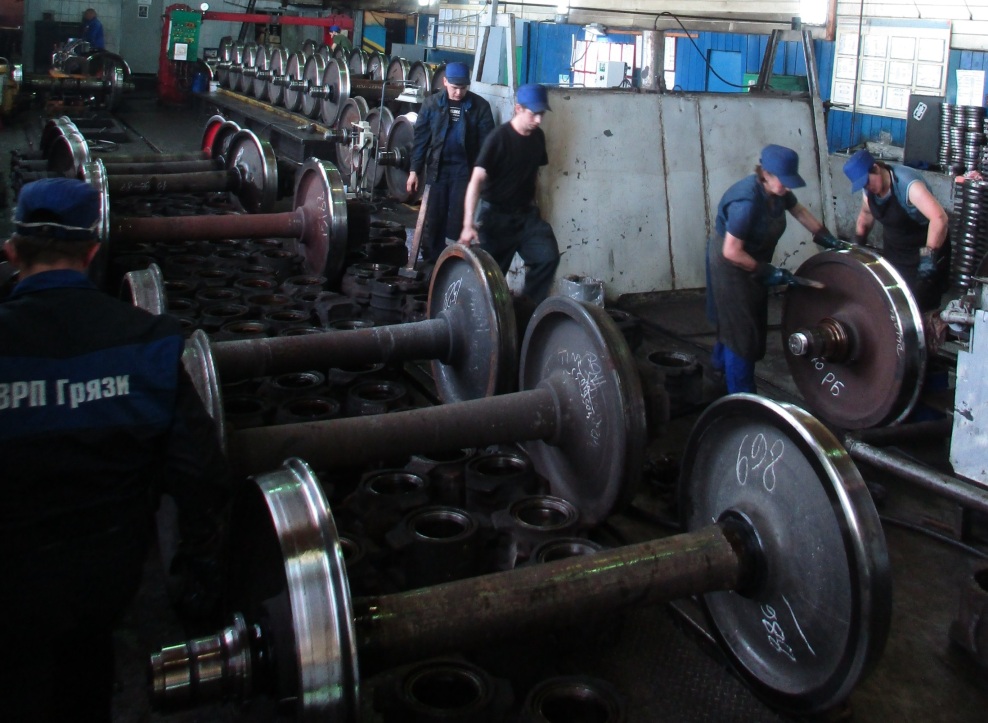 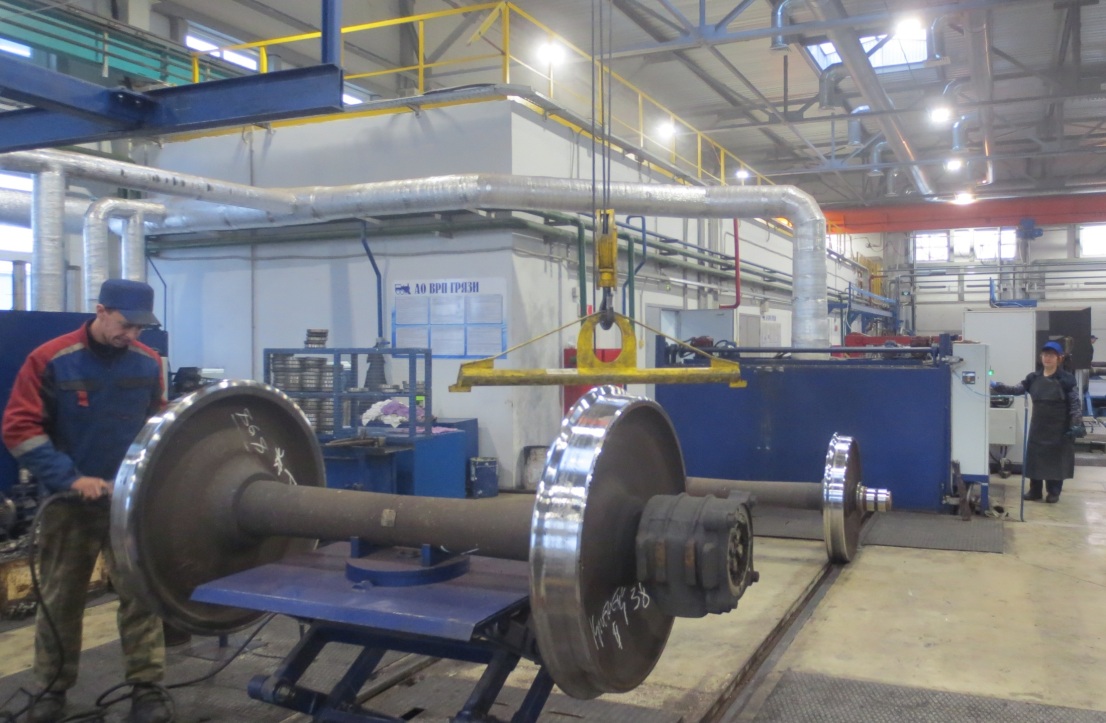 Монтажное отделение колесно-роликового участка
Так было
Так стало
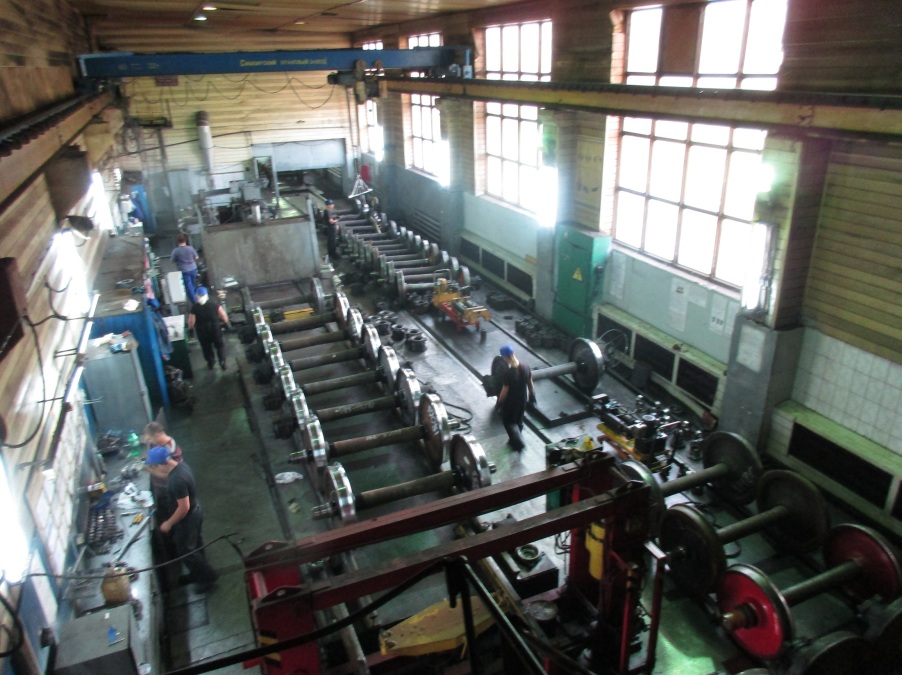 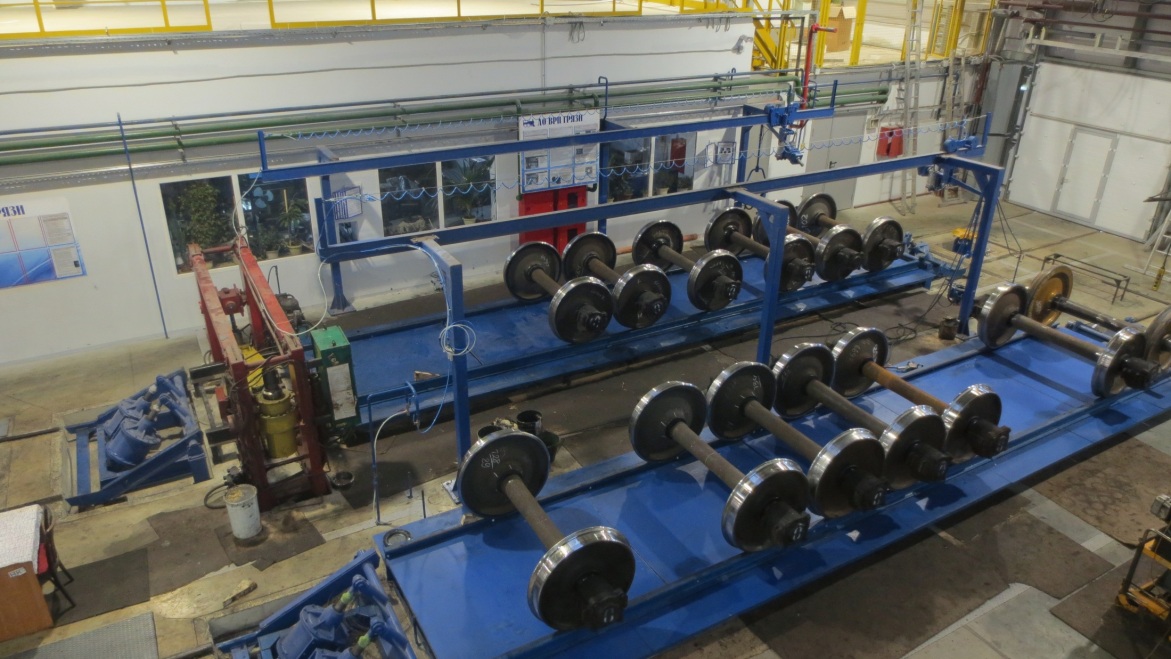 Комплектовочное отделение колесно-роликового участка
Так стало
Так было
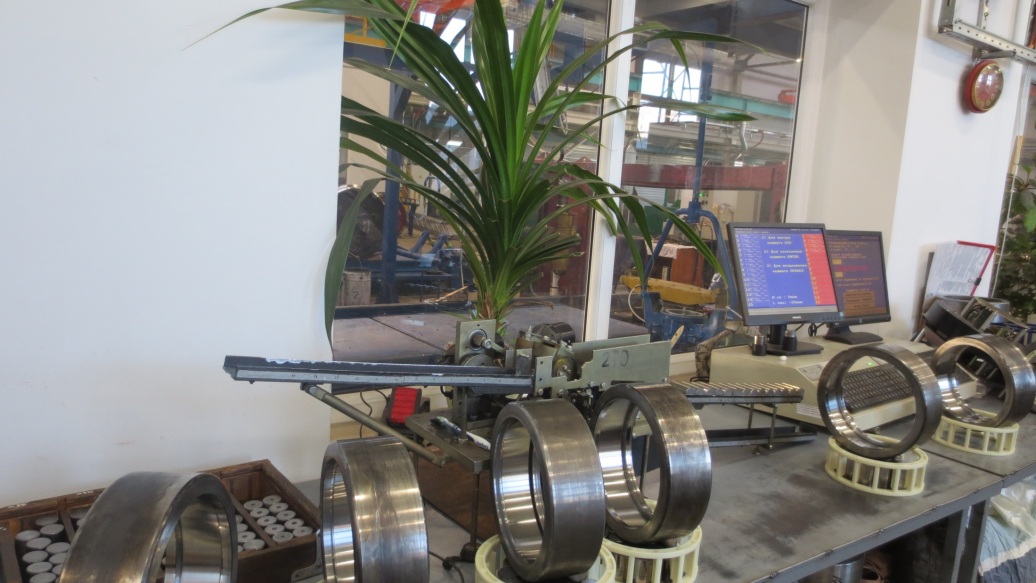 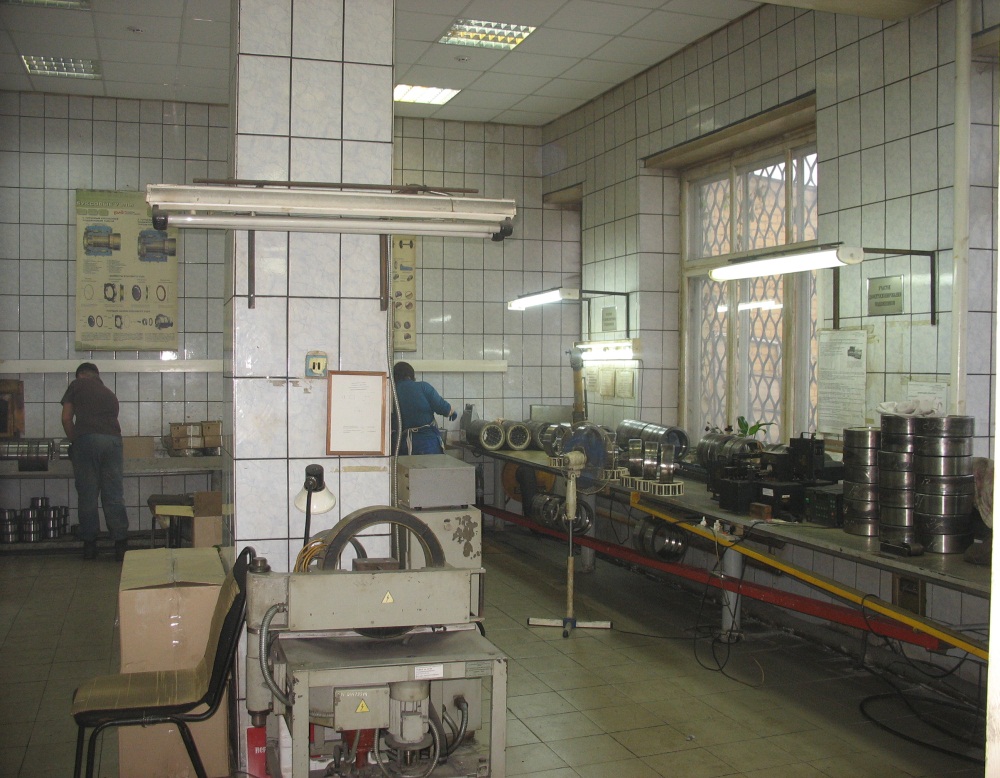 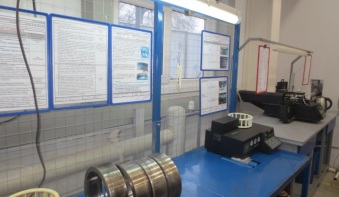 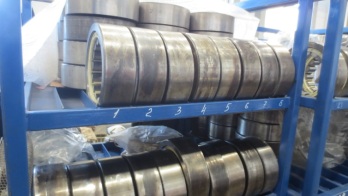 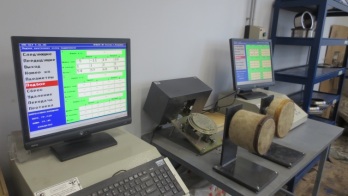 Пристройка к вагоносборочному участку на две  ремонтные позиции 
2019г.
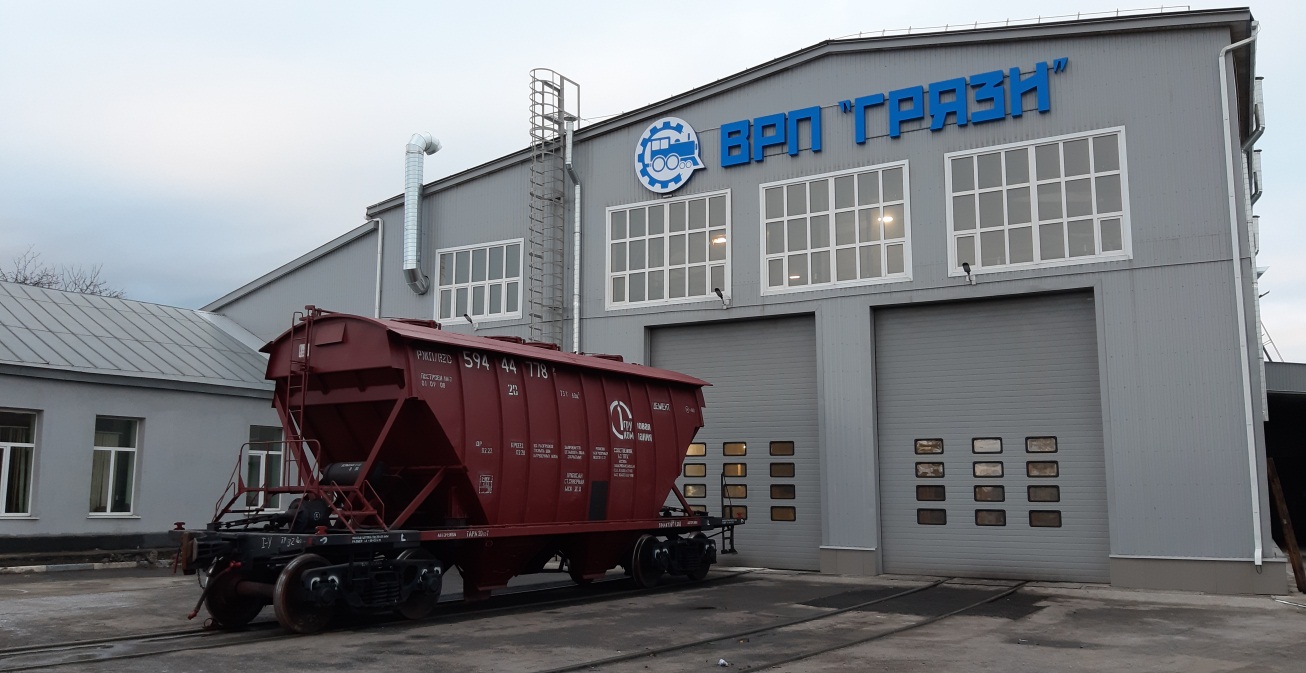 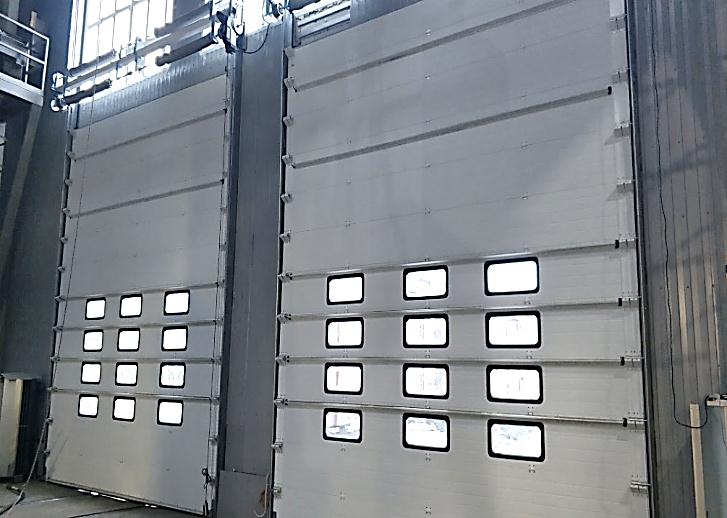 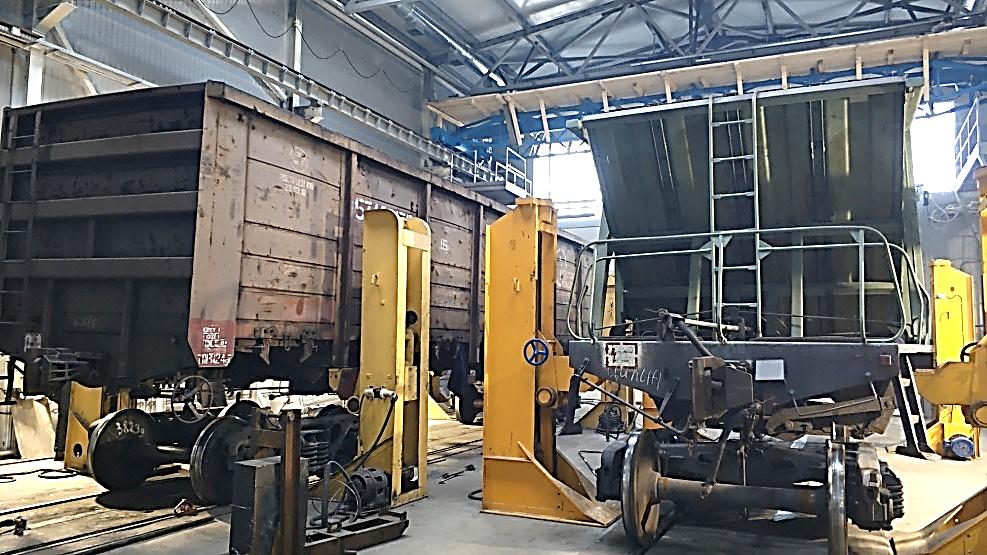 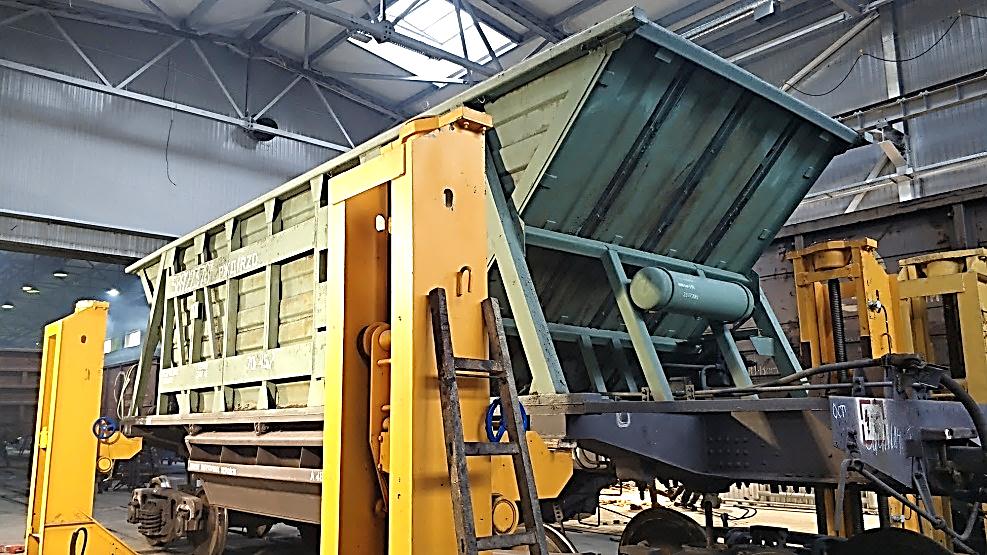